Microscopes
Plant and animal cells
Cell Theory:
Organisms are made of one or more cells
Cells are the basic unit of life
All cells come from other cells
Definitions:
Cell (plasma) membrane: Flexible, selectively permeable boundary that helps control what enters and leaves the cell
Cytoplasm: semifluid material inside the cell’s plasma membrane
Nucleus: central organelle the manages the cellular functions and contains DNA
Organelle: Specialized internal cell structure that carries out specific cell functions
Low Power
1. Does this show plant cells or animal cells?  

2. What do you expect to see differently at higher power?
High Power
3.  Why do you think the edge of the cell looks thick?
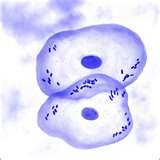 4. Based on the lab – what do you think these show?

5.  Are they plant or animal cells? 

6. Which organelle is visible?